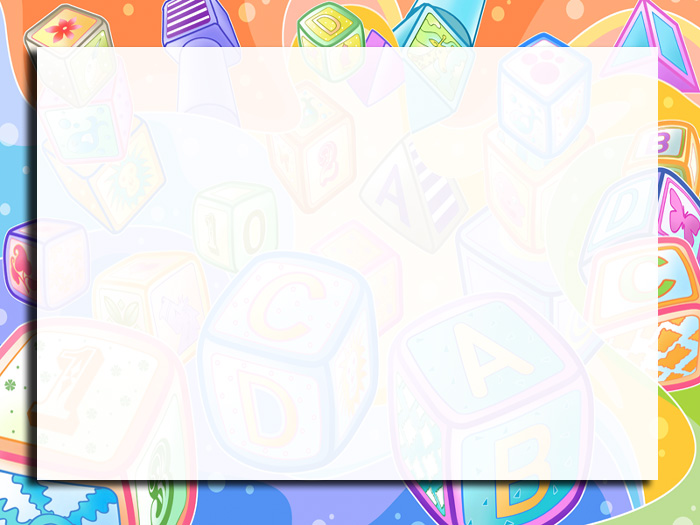 Безпека дітей біля води
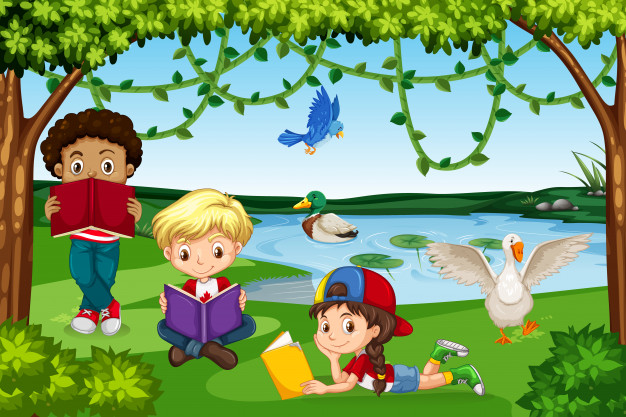 Безпека дітей біля води

  Незалежно від того, чи ваша дитина плаває у   
  воді як риба або трохи боїться, малі діти   
   перебувають у зоні ризику у басейнах (або у  
   воді в цілому), і не тільки тому, що вони не   
   вміють плавати, але і тому, що вони можуть  
   втопитися у дуже невеликій кількості води.   
Ось кілька кроків, які ви і ваша сім'я можете вжити, щоб всі добре розважилися на пляжі, біля басейну,  або навіть у ванній.

• Обирайте безпечні місця для купання
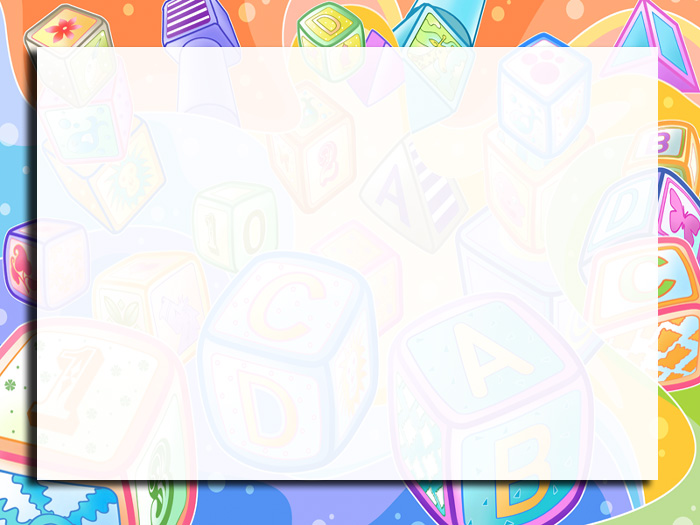 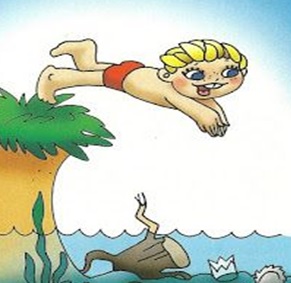 • Діти будь - якого віку мають бути під наглядом біля будь - якого басейну або водойми.
• Не обирайте місця для купання в місцях біля шахт, заводів , металургійних комбінатів


















•
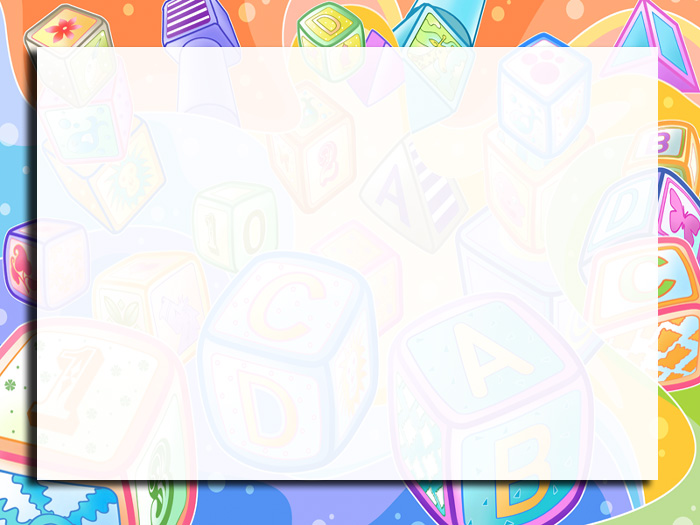 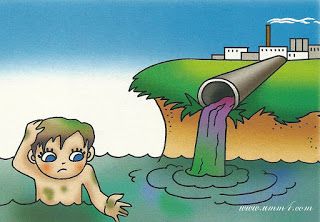 • Ніколи не випускайте вашу дитину з поля зору біля води, у тому числі в туалеті, біля відер з водою, фонтанів, басейнів, озер, ставків або океану.

Призначте одного з членів вашої родини або друга відповідальним виключно за дітей, коли вони перебувають біля води.
• Якщо у вас є басейн, обгородіть його парка - ном вище 1.2 м, із замкненою хвірткою, і якщо ви живете поруч з общинним басейном,  змусьте їх дотримуватися цих стандартів.
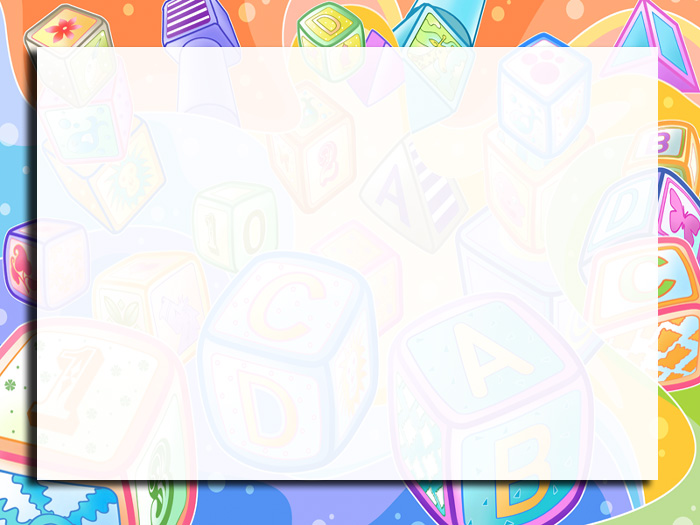 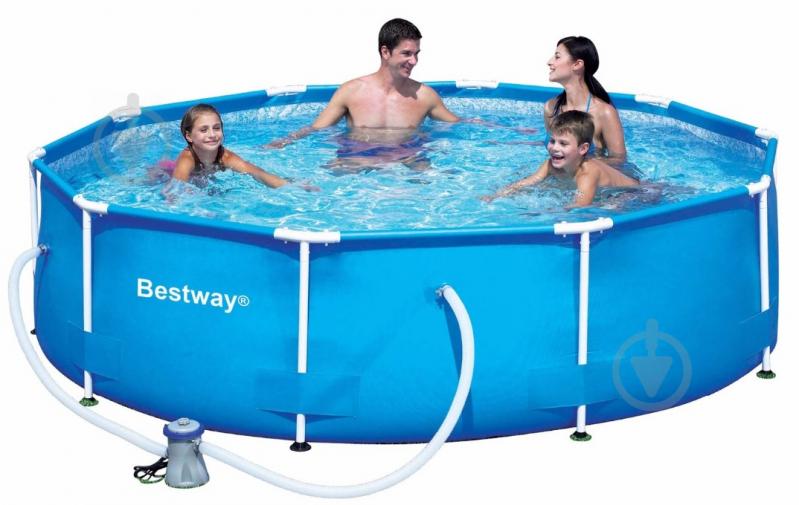 • Рятувальне коло не захищає дитину. Якщо ви користуєтесь ним, все одно постійно стежте за вашою дитиною.
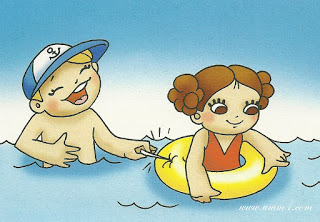 • Стежте за тим щоб дитина не запливала за буйки
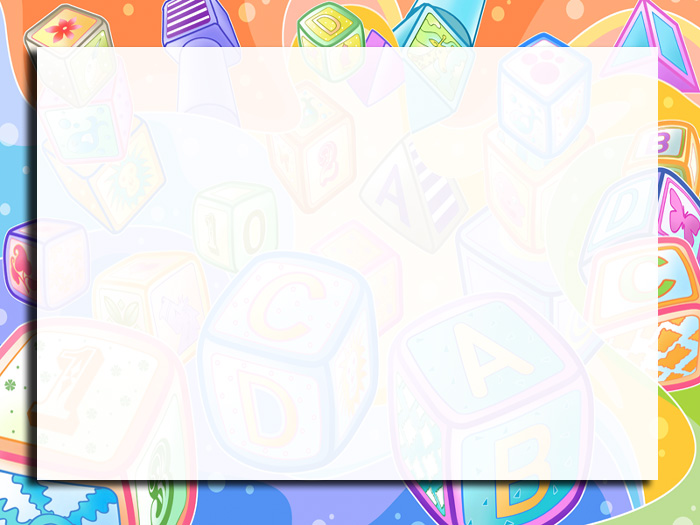 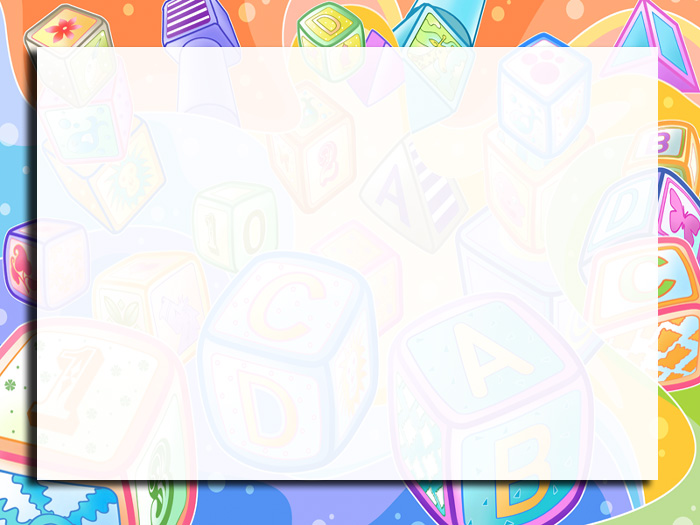 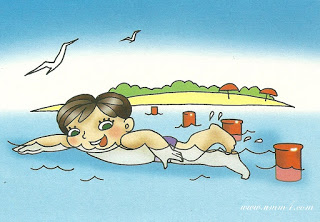 • Поясніть дитині, що водоймище не місце для забав , ігор
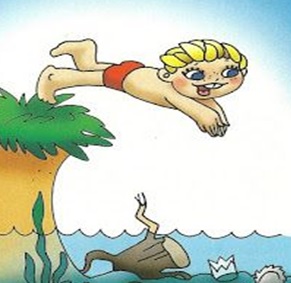 •  Не дозволяйте дітям стрибати у водойми - ще з дерев,скель, обриву ( бо на дні можуть знаходитись  розбиті пляшки,гостре каміння і гілки з дере,риболовні сітки)
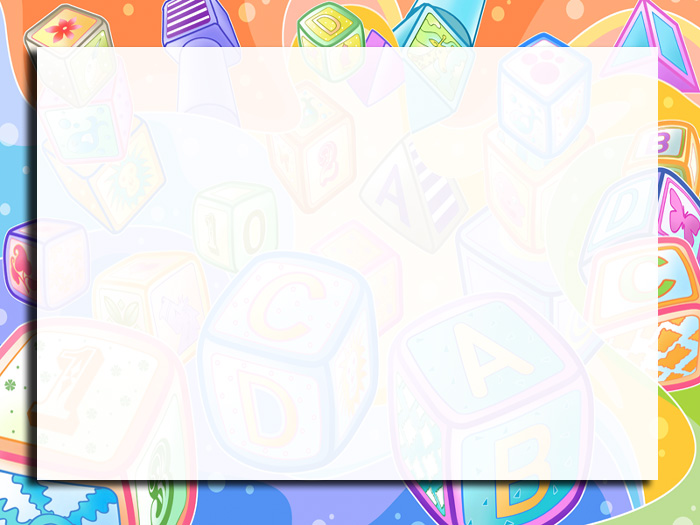 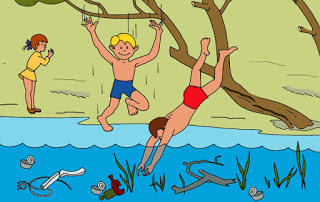 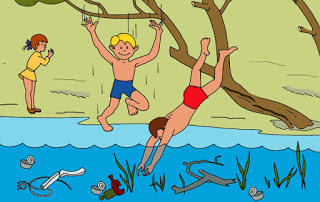 • Якщо у вас є човен (або в катаєтесь на човні), переконайтеся, що він вимагає усім правилам техніки безпеки . У вас має бути регульоване рятувальне коло належного розміру для кожної людини на борту, і ви повинні ознайомити ваших старших дітей з правилами безпеки і поведінки на човні.
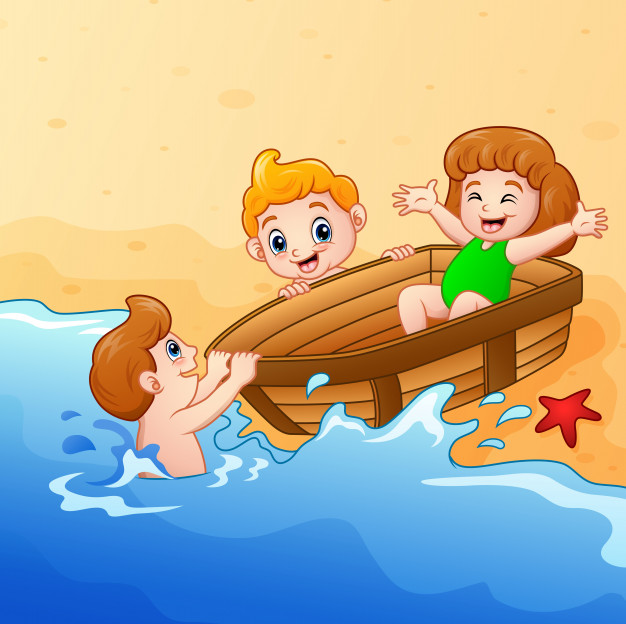 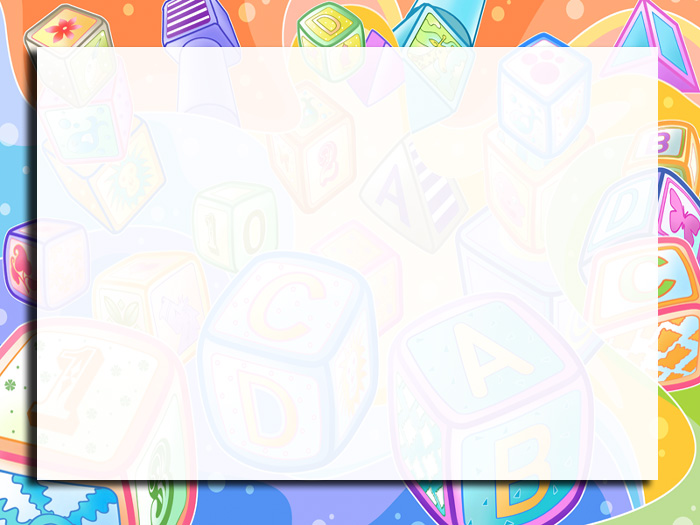 Нарукавники, пластикові круги та інші пристрої не гарантують безпеку маленьких дітей у воді. Постійно слідкуйте за своїми дітьми.Якщо ваша дитина молодша 2 років, ви повинні постійно бути з нею у воді.